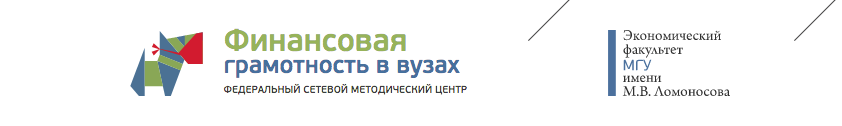 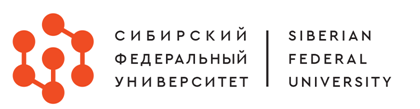 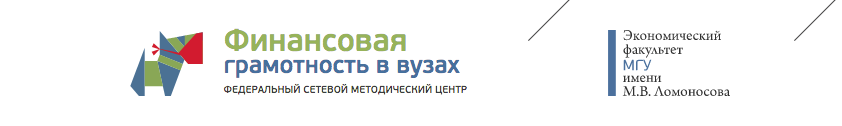 Вебинар по вопросам повышения финансовой грамотности обучающихся высших учебных заведений Сибирского федерального округа
17 апреля 2024 года
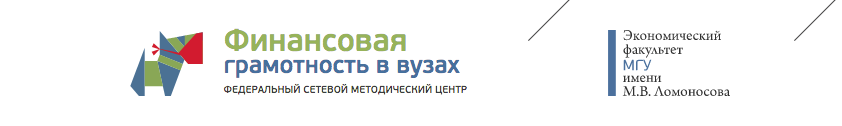 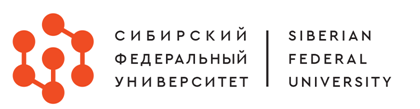 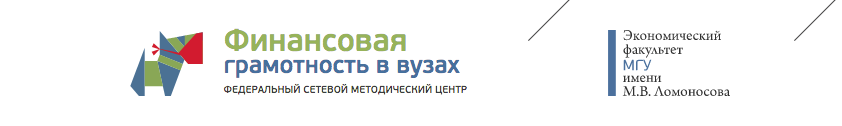 Повестка вебинара  1. Самусенко Светлана Анатольевна, руководитель ОИЦ комплексных исследований пространственного развития регионов СФУ, канд. экон. наук, доцент. Тема: Макроэкономические тенденции развития Сибирского федерального округа в 2023 г.: основные итоги. 20 мин.2. Ямщиков Андрей Сергеевич – заместитель исполнительного директора научно-образовательного комплекса в области экономики и управления СФУ, координатор ФСМЦ в СФО Тема: : О Методических рекомендациях по формированию универсальной компетенции в области экономической культуры, в том числе финансовой грамотности «Способность принимать обоснованные экономические решения в различных областях жизнедеятельности человека»15 мин3. Ответы на вопросы (10 мин.)
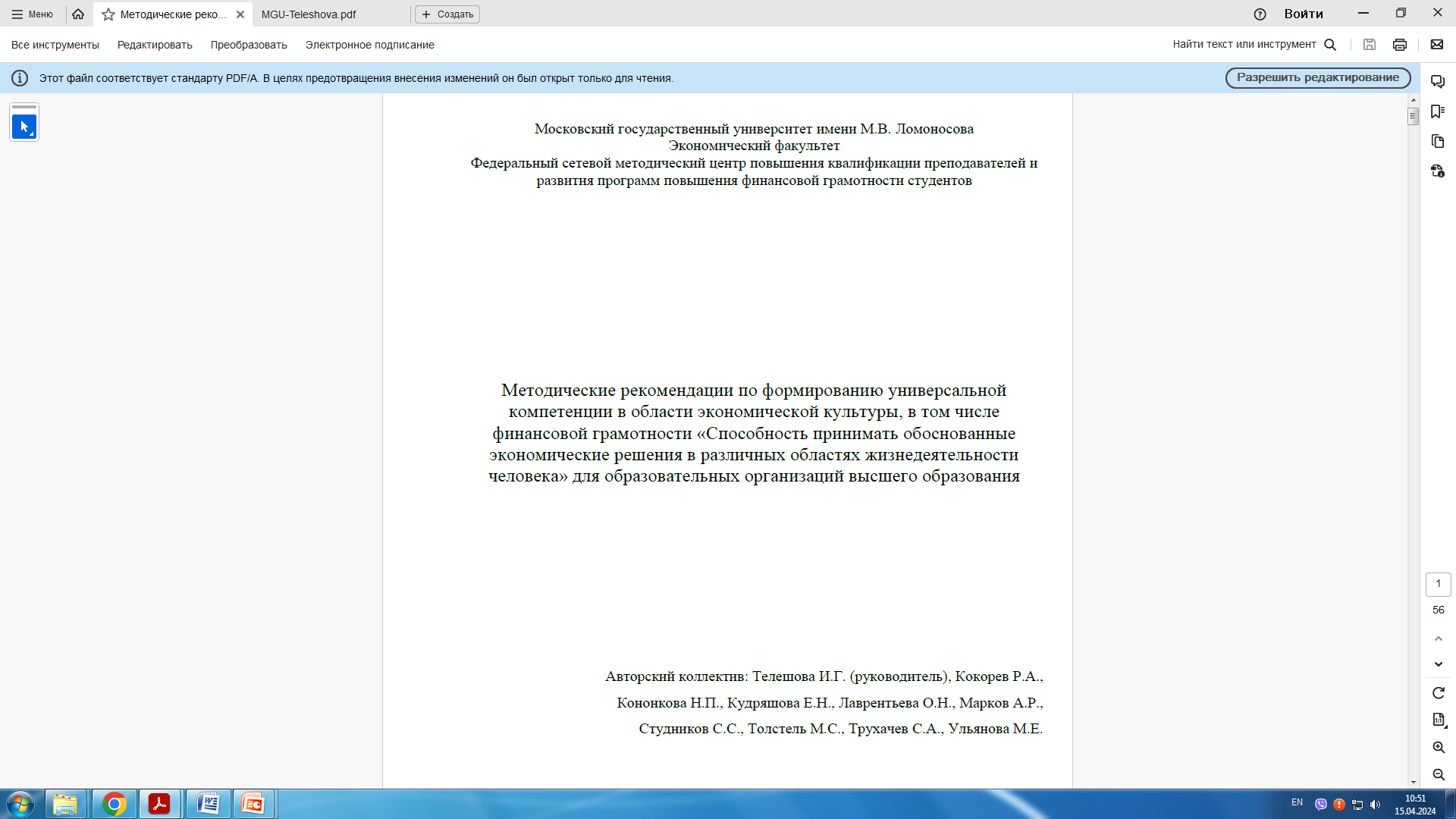 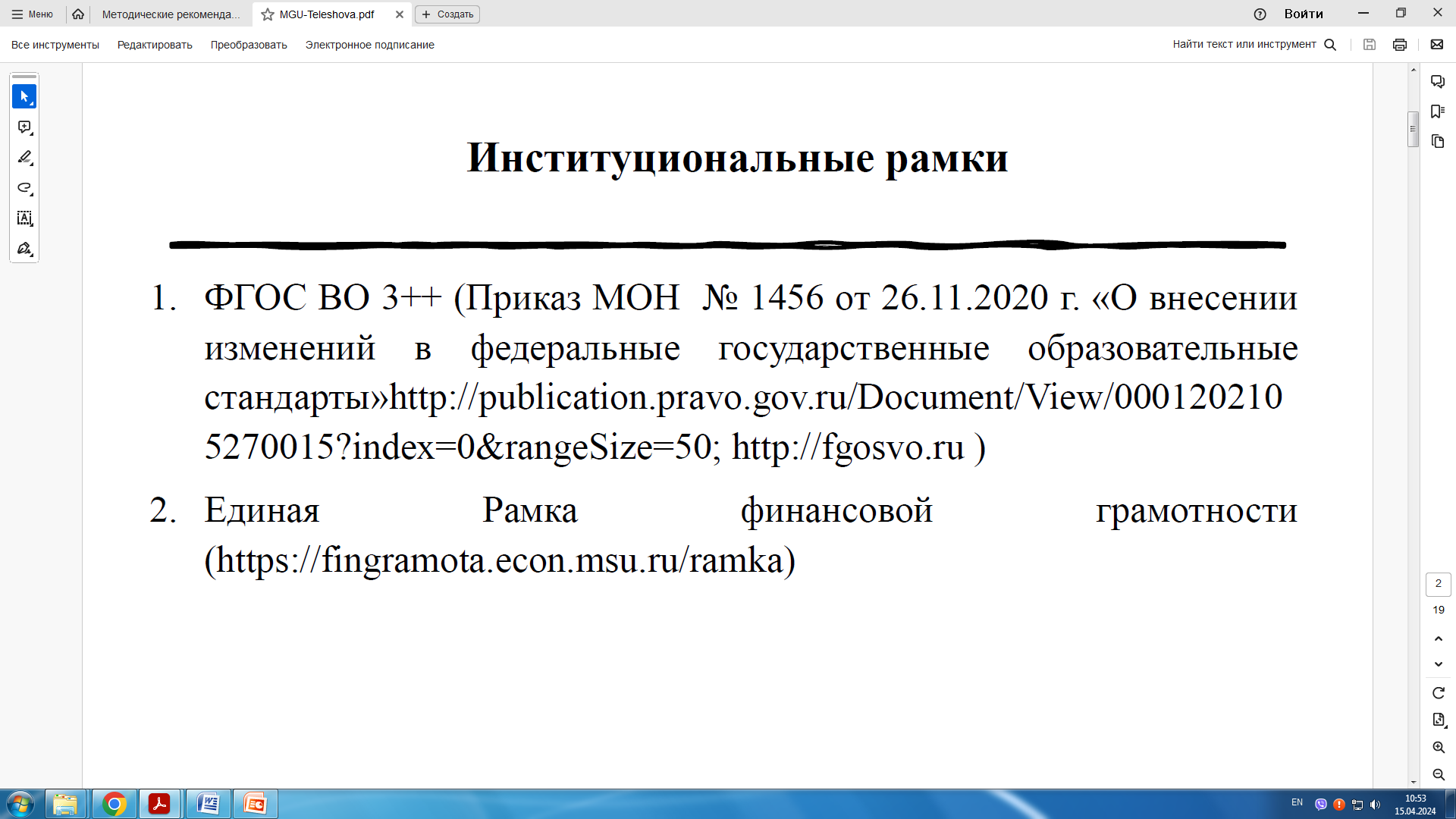 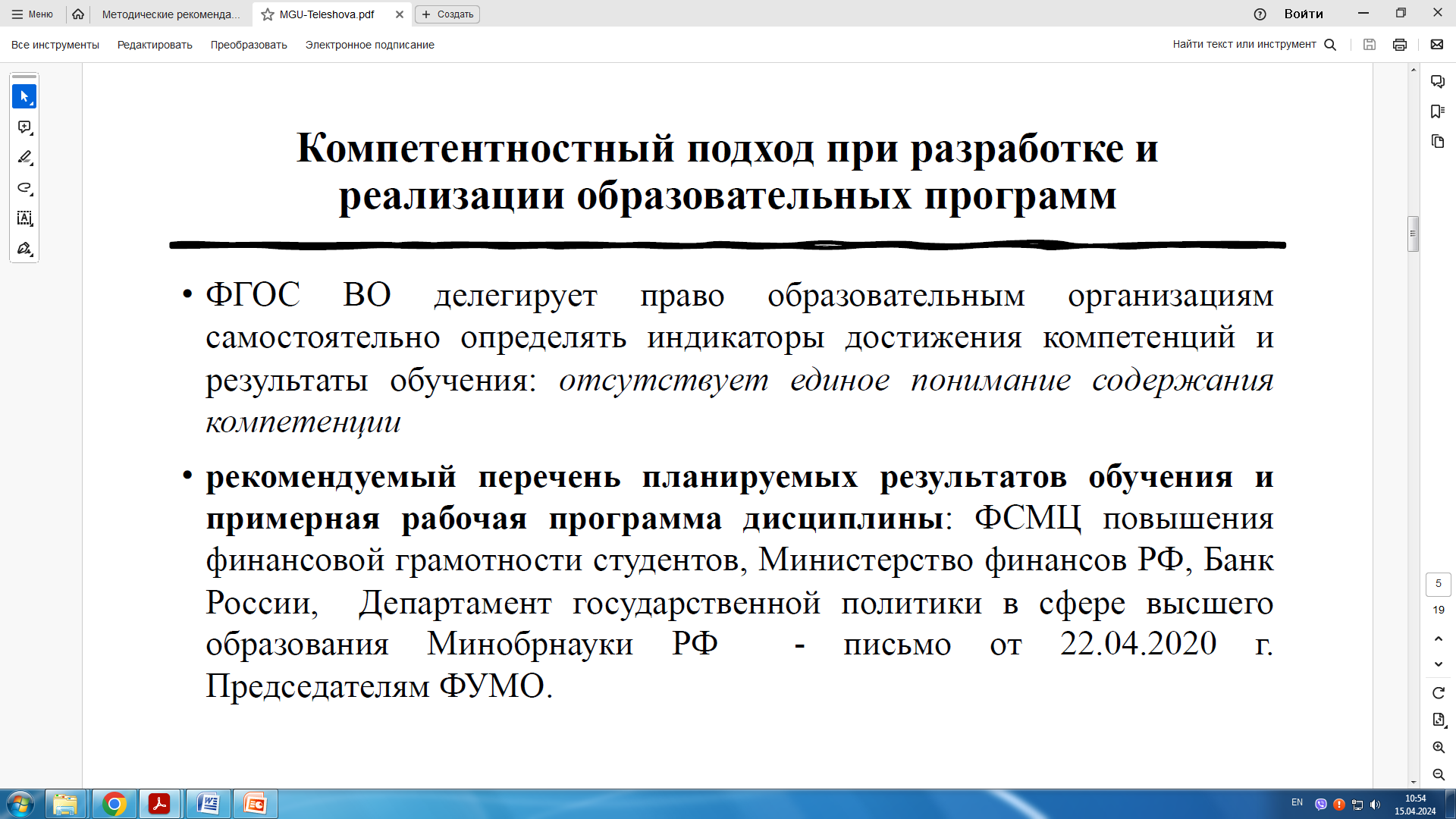 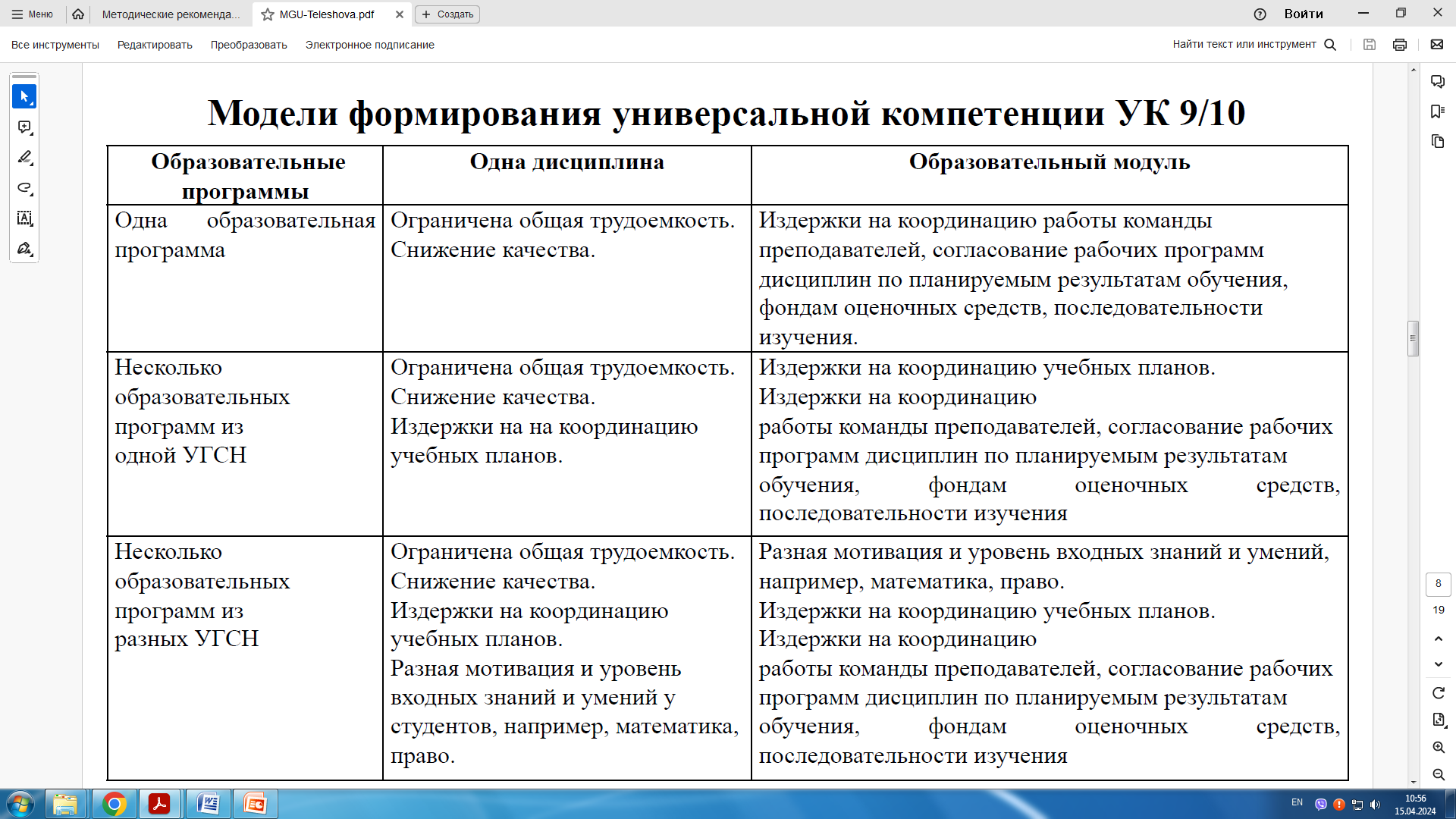 Программы повышения квалификации
ФСМЦ экономического факультета МГУ имени М.В.Ломоносова в рамках реализации Стратегии повышения финансовой грамотности населения РФ в 2024 году предоставляет возможность пройти обучение по следующим программам:

для профессорско-преподавательского состава - «Разработка и реализация рабочих программ дисциплин (модулей) для формирования универсальной компетенции в области экономической культуры, в том числе финансовой грамотности». 

для преподавателей педагогических направлений- «Развитие общепрофессиональных и профессиональных компетенций по формированию финансовой грамотности учащихся школьного возраста у студентов основных образовательных программ в области педагогического образования». 

для административно-управленческого и учебно-методического персонала вузов -  «Модели формирования универсальной компетенции в области экономической культуры, в том числе финансовой грамотности». 
 

Обучение бесплатное. Объем программ - 108 часов. Продолжительность обучения – 2 месяца, форма обучения – заочная с применением дистанционных образовательных технологий. 
Успешно завершившим программу выдается удостоверение о повышении квалификации МГУ имени М.В.Ломоносова.
Более подробно о программах можно узнать и зарегистрироваться на сайте ФСМЦ: https://fingramota.econ.msu.ru/pdp/
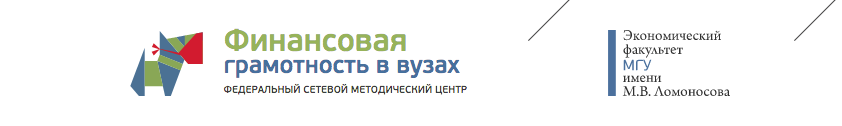 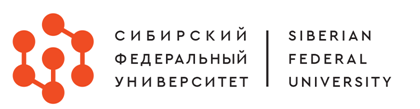 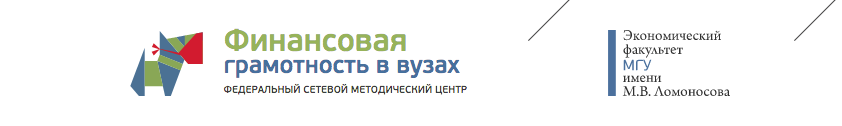 Секция 17 «Финансовая грамотность как фактор устойчивого социально- экономического развития»
Вопросы для обсуждения:         Как должна развиваться инфраструктура финансовой грамотности на федеральном и региональном уровнях, чтобы эффективно реагировать на вызовы среды и запросы граждан? Что станет ключевыми индикаторами позитивных изменений на новом горизонте?         Интеграция финансовой грамотности в образовательный процесс и развитие кадрового потенциала. Как обеспечить вовлеченность образовательных организаций и охват учащихся?         Какие изменения в преподавании финансовой грамотности внесут обновленные ФГОС начального общего и основного общего образования? На что следует обратить внимание: основные акценты методического и кадрового обеспечения преподавания финансовой грамотности?          Эффективная координация действий различных региональных государственных и образовательных структур - залог качества преподавания финансовой грамотности. Как осуществляется поддержка и распространение эффективных методических разработок и образовательных практик, в сфере финансовой грамотности, на федеральном и региональном уровнях?        Подготовка педагогов на региональном уровне. Как масштабировать систему и скоординировать работу с педагогами предметниками?
Ежегодный научно-практический форум 
по проблемам устойчивого развития. 
26 октября 2024 года
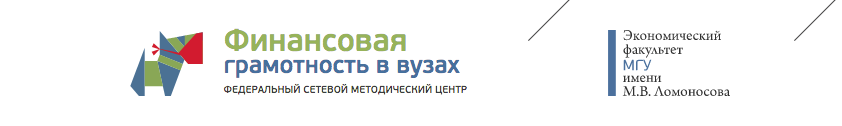 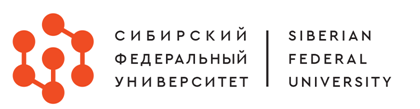 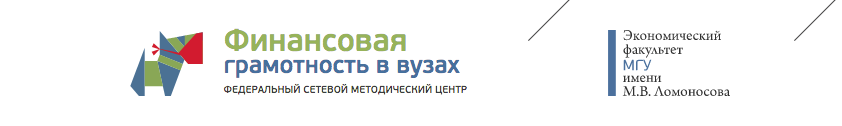 Ямщиков Андрей Сергеевич, заместитель исполнительного директора 
Научно-образовательного комплекса в области экономики и управления СФУ, координатор ФСМЦ в СФО
тел. +7(391)2063941, 
e-mail: AYamshchikov@sfu-kras.ru